Многообразие млекопитающих, 
их роль в природе и жизни человека
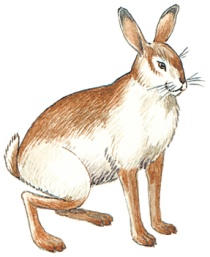 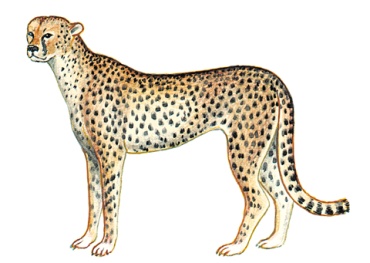 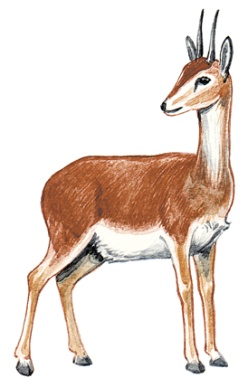 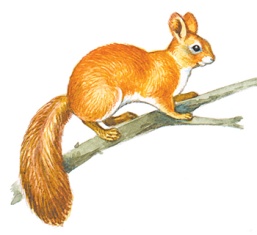 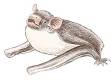 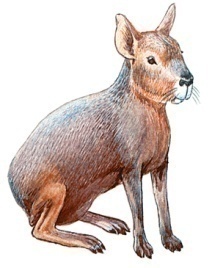 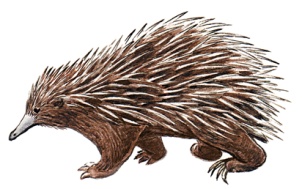 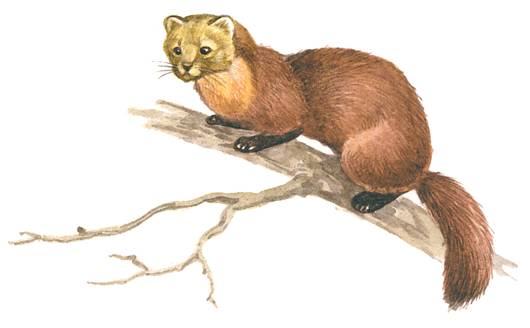 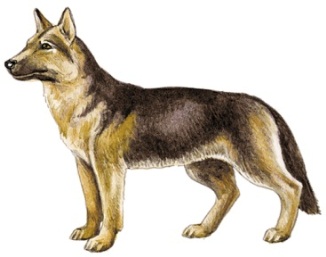 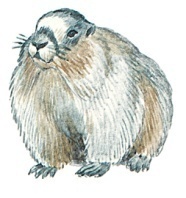 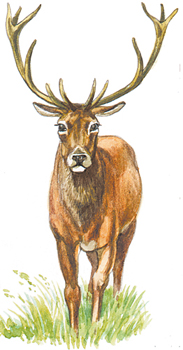 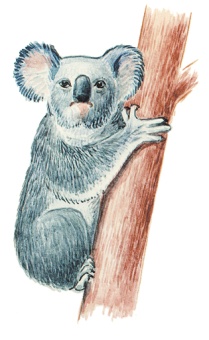 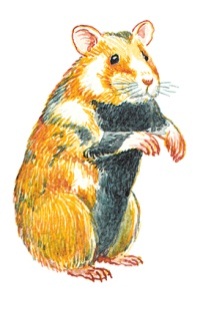 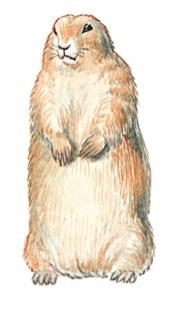 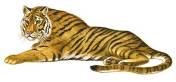 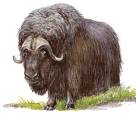 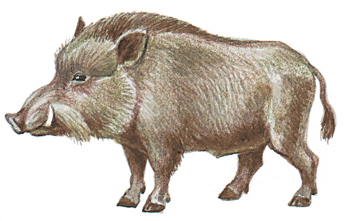 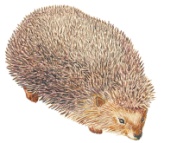 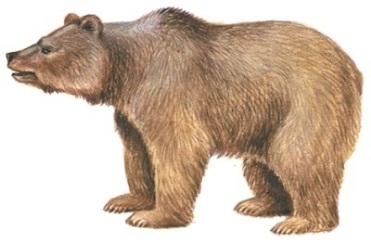 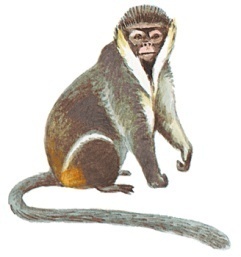 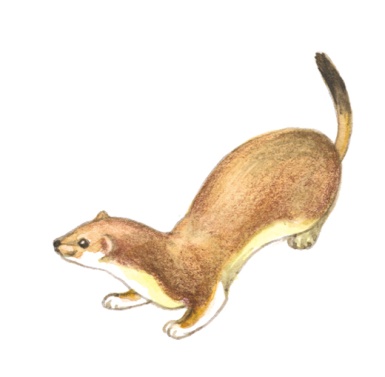 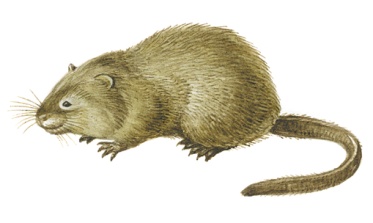 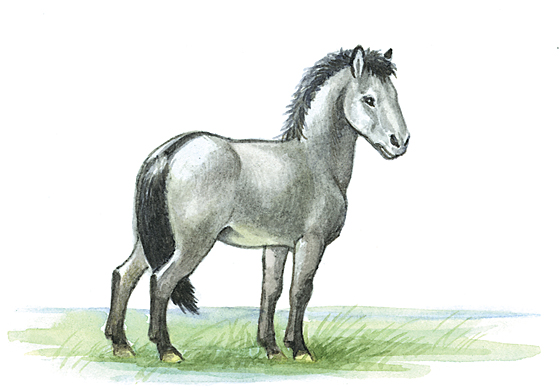 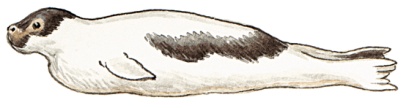 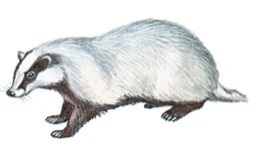 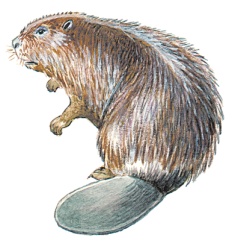 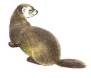 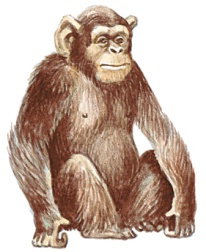 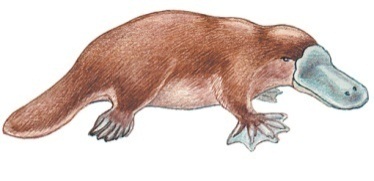 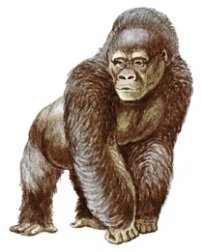 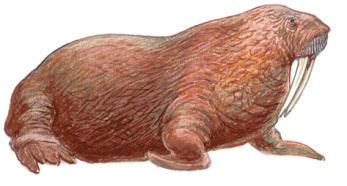 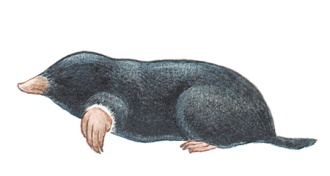 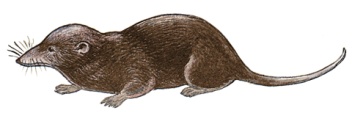 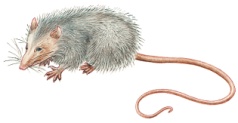 около 4500 видов
Млекопитающие в настоящее время освоили разные среды обитания
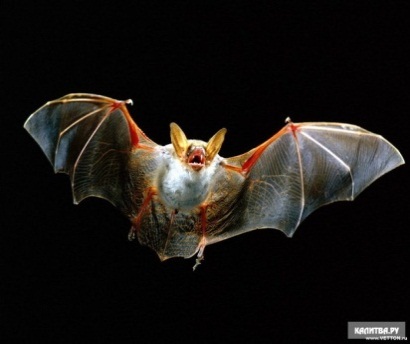 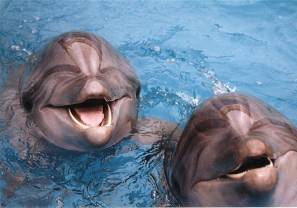 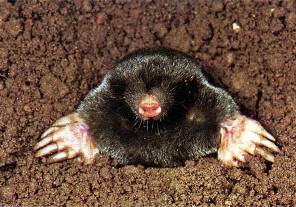 наземно-воздушную, 
воздушную, 
почвенную,
 водную, 
наземно-водную
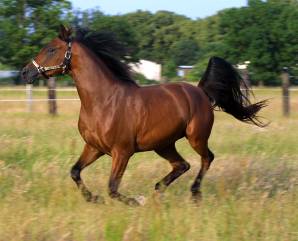 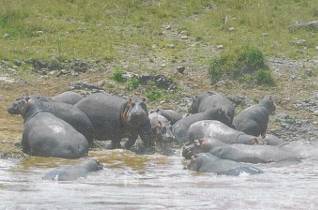 Общие черты Млекопитающих
Вынашивание детенышей, живорождение.
Наличие млечных желез, выкармливание детенышей молоком.
Теплокровность.
Тело покрыто волосяным покровом.
Шейный отдел позвоночника состоит из семи позвонков.
Наличие дифференцированных зубов.
Хорошо развиты органы чувств.
Значительного развития достигает кора больших полушарий головного мозга.
Замкнутая кровеносная система, два круга кровообращения.
Четырехкамерное сердце.
Отряд Сумчатые
Найдите лишнее млекопитающее
Сумчатый волк
Коала
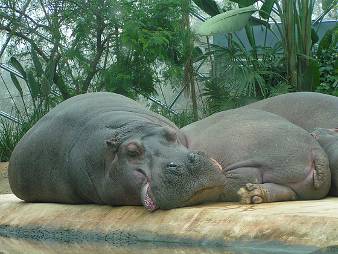 Бегемот обыкновенный
Мускусный кенгуру
Отряд Грызуны
Найдите лишнее млекопитающее
Бурундук сибирский
Белка обыкновенная
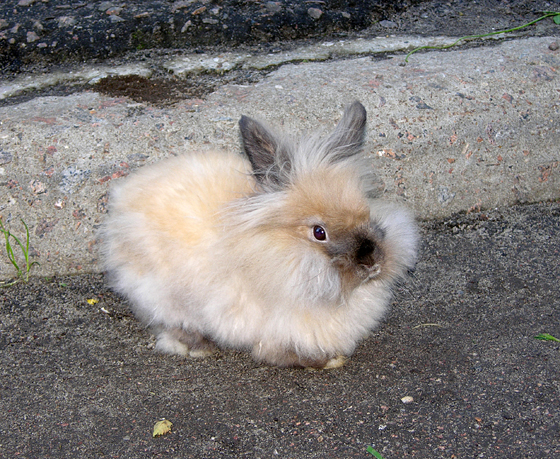 Суслик длиннохвостый
Карликовый кролик
Найдите лишнее млекопитающее
Отряд Ластоногие
Морж
Тюлень обыкновенный
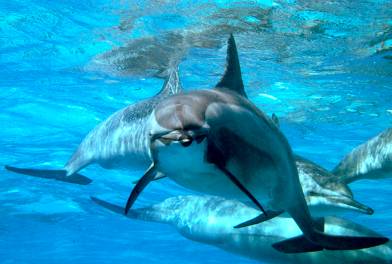 Морской котик
Белобокий дельфин
Отряд Хищные
Найдите лишнее млекопитающее
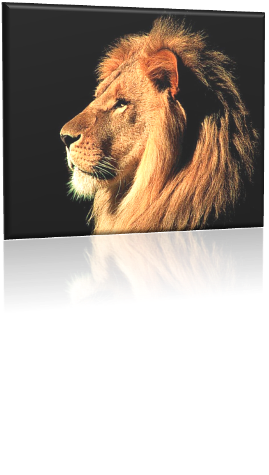 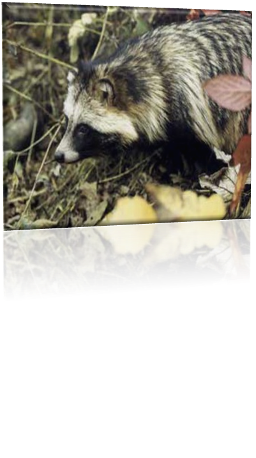 Бурый медведь
Африканский лев
Енотовидная собака
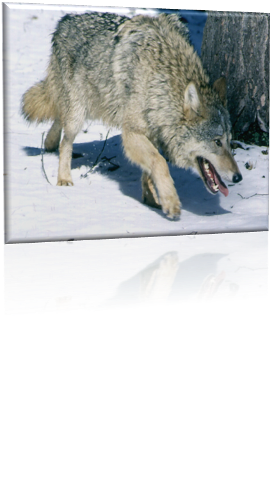 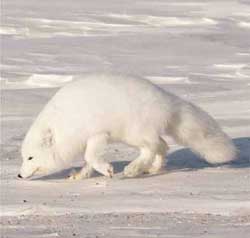 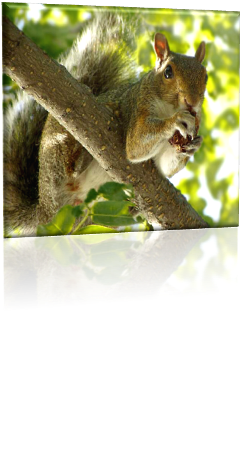 Сибирский песец
Серый волк
Персидская белка
Значение млекопитающих в природе
Млекопитающие ограничивают 
численность растений
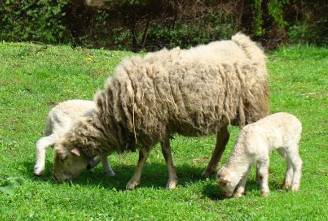 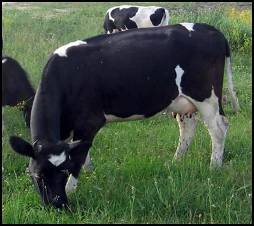 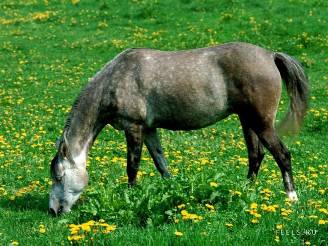 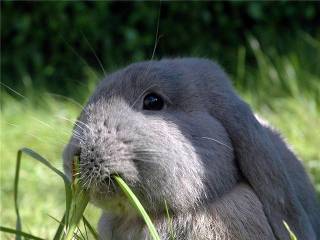 Значение млекопитающих в природе
Млекопитающие ограничивают численность
     млекопитающих и других животных
Хищные млекопитающие
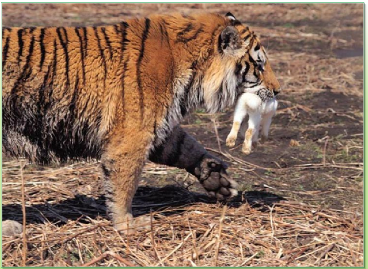 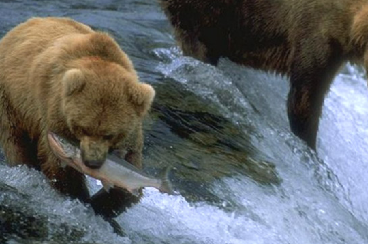 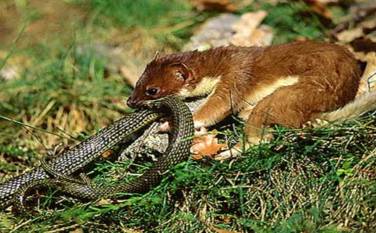 Млекопитающие служат кормом для многих животных
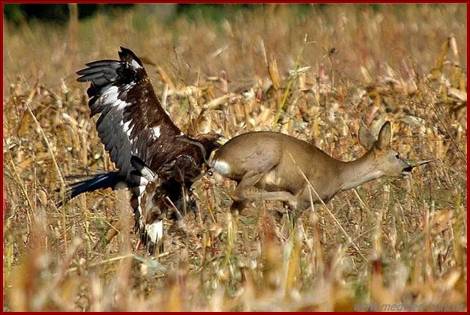 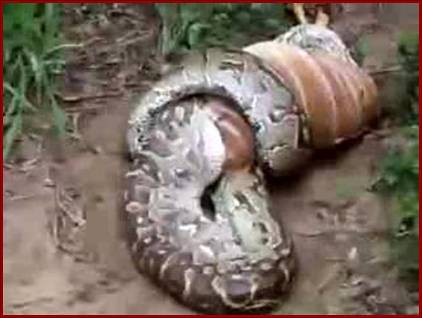 Анаконда ест корову
Значение млекопитающих в природе
2. Млекопитающие способствуют распространению семян
Персидская белка
3. Млекопитающие рыхлят почву
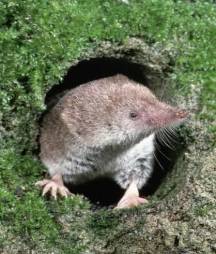 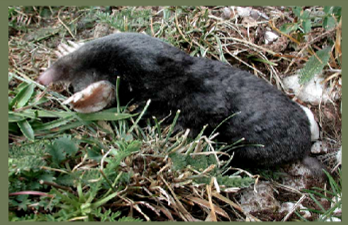 Обыкновенный крот
Полевая землеройка
Значение млекопитающих в природе
4. Млекопитающие выполняют санитарную роль
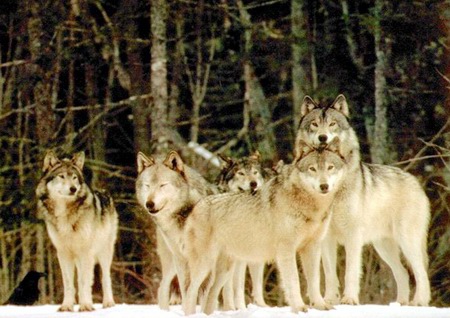 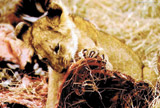 Рыжий волк
Отрицательное значение млекопитающих в жизни человека
1. Млекопитающие наносят вред культурным растениям и уничтожают запасы продовольствия
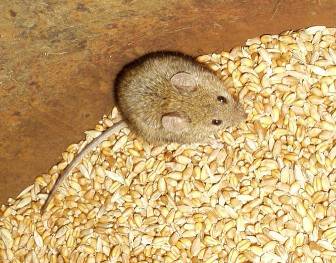 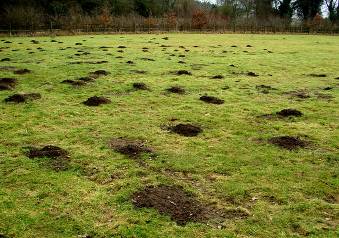 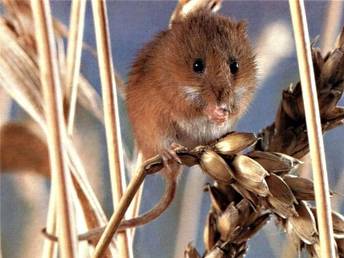 2. Млекопитающие распространяют заболевания
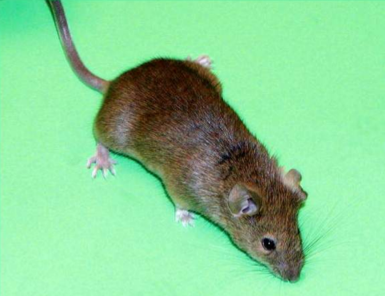 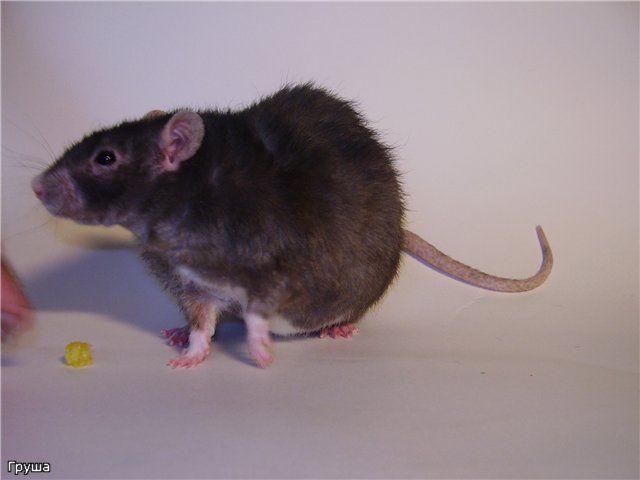 Отрицательное значение млекопитающих в жизни человека
3. Млекопитающие наносят вред хозяйству человека, нападая на домашний скот
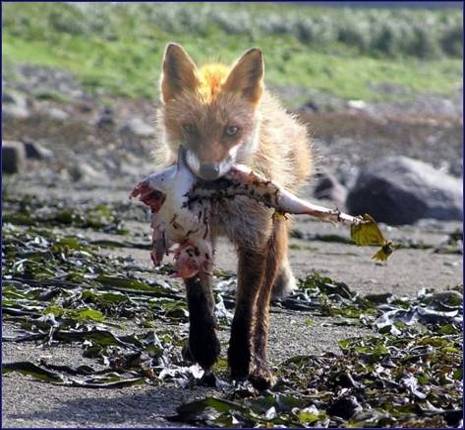 Серый волк
Рыжая лиса
Нужны ли человеку млекопитающие?
Положительное значение млекопитающих в жизни человека
1. От млекопитающих мы получаем 
             ценный мех, кожу, мясо, жир.
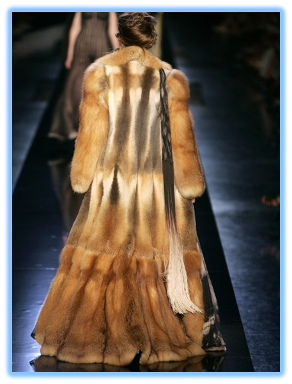 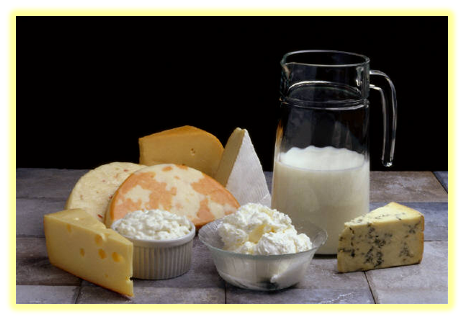 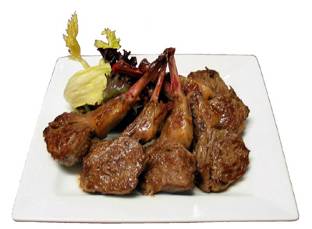 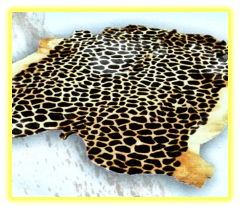 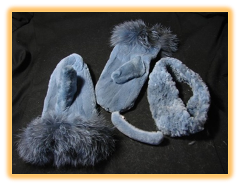 Положительное значение млекопитающих в жизни человека
2. Млекопитающие являются объектом 
спортивной охоты
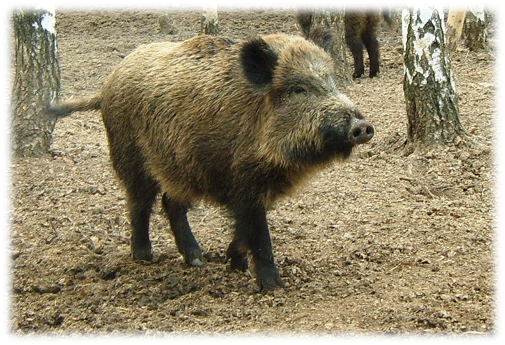 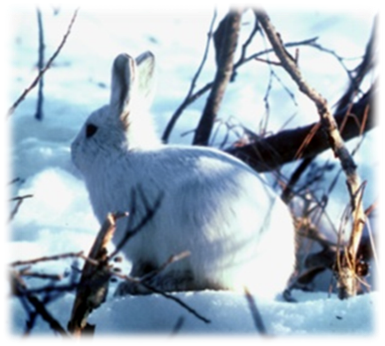 Дикая свинья
Заяц-беляк
Положительное значение млекопитающих в жизни человека
3. Млекопитающие - друзья и помощники человека
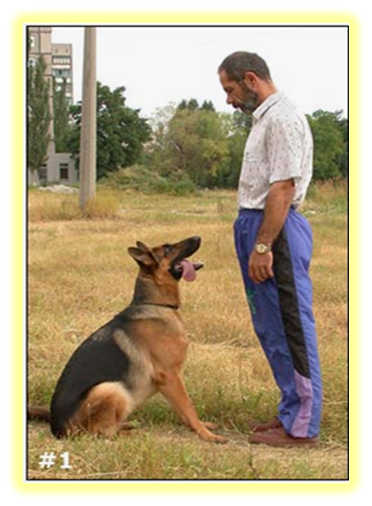 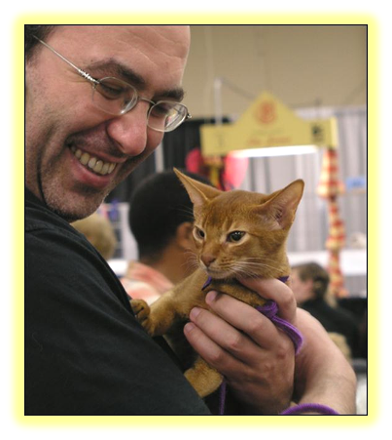 4. Млекопитающие - друзья и помощники человека
Профессии собак
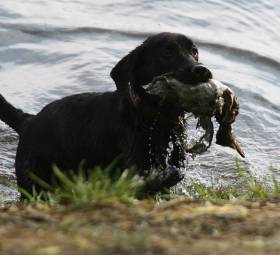 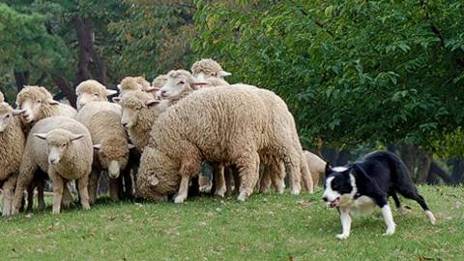 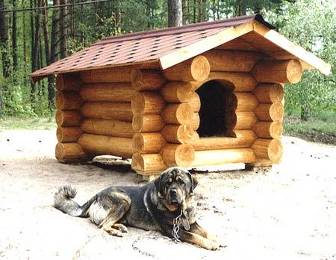 пастух
охотник
Охранник
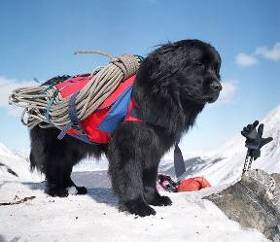 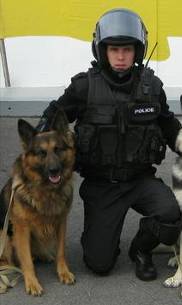 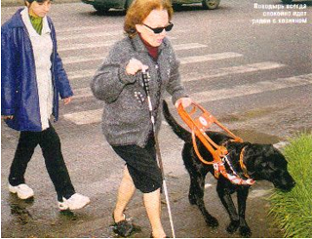 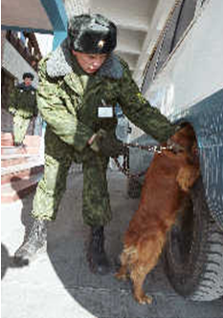 спасатель
проводник
полицейский
таможенник
Профессии собак
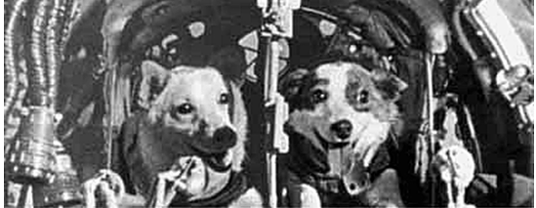 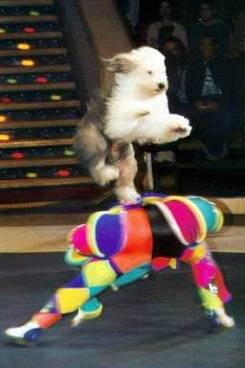 космонавт
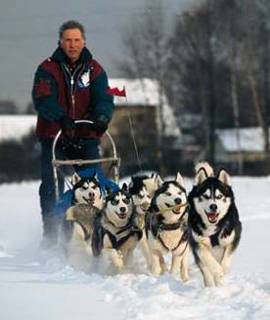 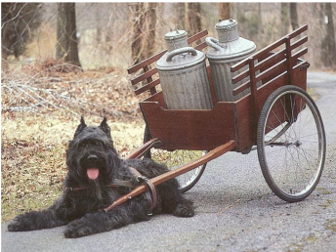 артист
перевозчики
Положительное значение млекопитающих в жизни человека
4. Млекопитающие – объект медицинских исследований
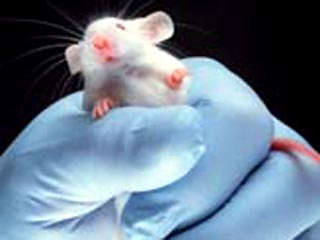 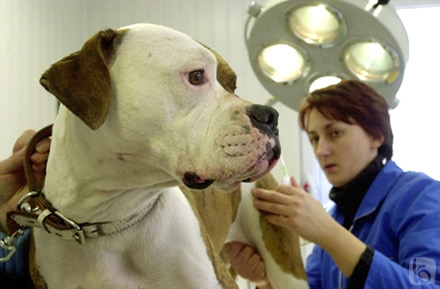 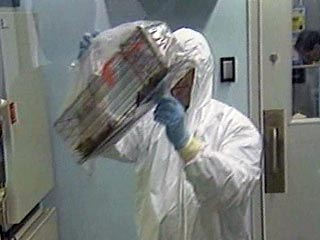 Положительное значение млекопитающих в жизни человека
5. Человек использует млекопитающих в военном деле
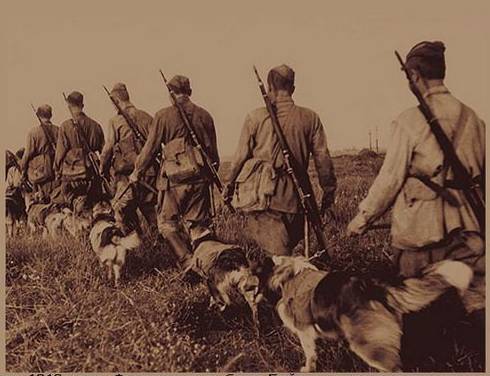 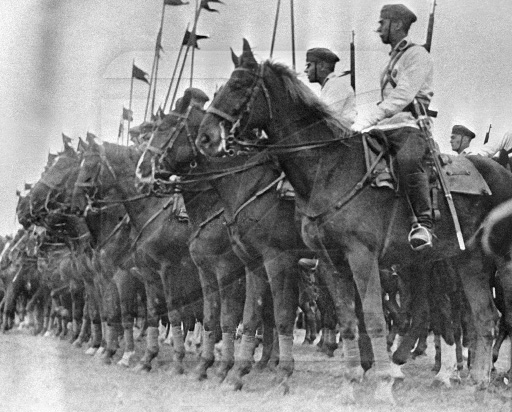 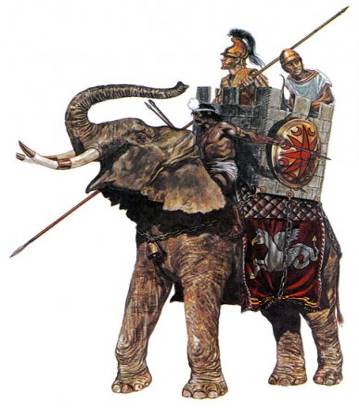 Боевые слоны средних веков
Конница
Фото 1942 года. Фронтовые собаки. 
Бойцы со своими проводниками.
Рекордсмены среди млекопитающих
Слон – 
самый большой 
на суше
Синий кит – 
самое крупное животное 
 из всех когда-либо 
 живших на Земле
 (масса тела 130 тонн)
Землеройка-малютка –
самый маленький зверёк
(масса тела 2 грамма)
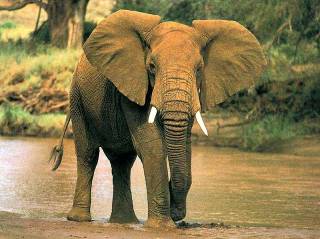 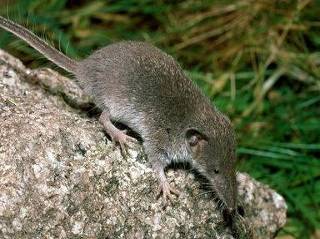 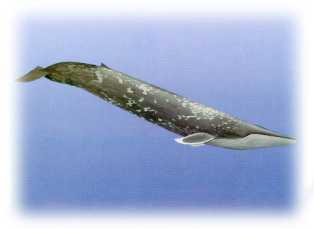 Жираф – 
самый высокий
Кенгуру – 
самый прыгучий
Бегемот – 
самый толстокожий
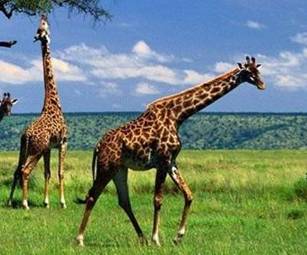 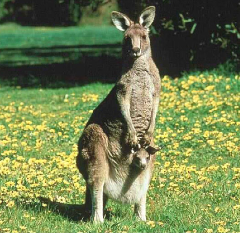 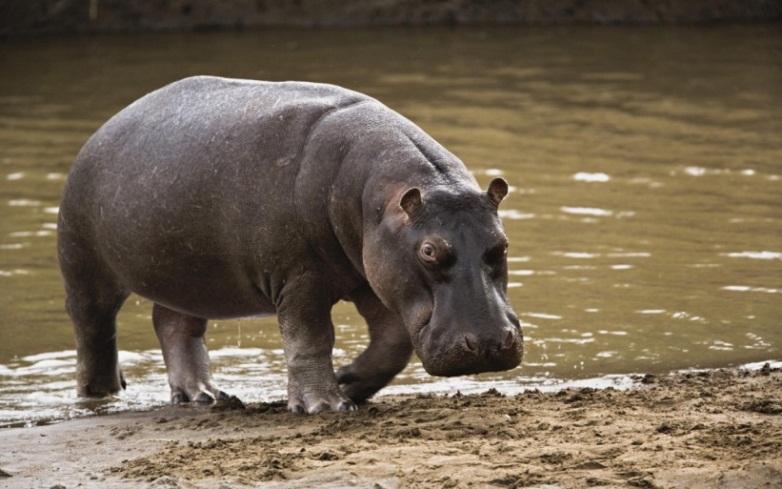 Рекордсмены среди млекопитающих
Ленивец – 
самый медлительный
Гепард – 
самый быстрый
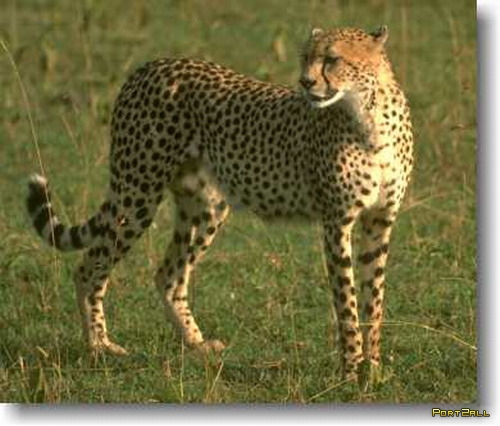 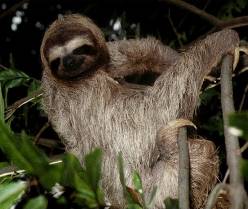 Самый сильный укус 
у Тасманского 
дьявола
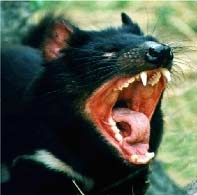 Шимпанзе – 
самая умная
Обезьяна-ревун –
 самая громкая
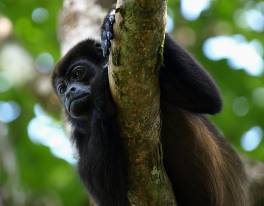 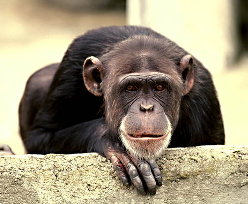